Summary report of fresh and simple work
SUMMARY REPORT.
LIGHT BLUE PPT TEMPLATE
Lorem ipsumor sit amet, consectetuer adipiscing elit. Aenean commodo ligula eget dolloreem ipsum dolsit amet.
2030.12.12
Freeppt7.com
Review of the content of the work
1
Review Of Content Content.
SUMMARY REPORT.
Market data analysis
2
The Market Data Analysis.
CONTENTS
face problems and measures to solve them
3
Problems And Solutions In Work.
The next work plan
4
Next Work Planning.
Review Of Content Content.
SUMMARY REPORT.
Review of the content of the work.
Lorem ipsumor sit amet, consectetuer adipiscing elit. Aenean commodo ligula eget dolloreem ipsum dolsit amet.
The first unit.
Review of the content of the work.
Review Of Content Content.
Review of the content of the work.
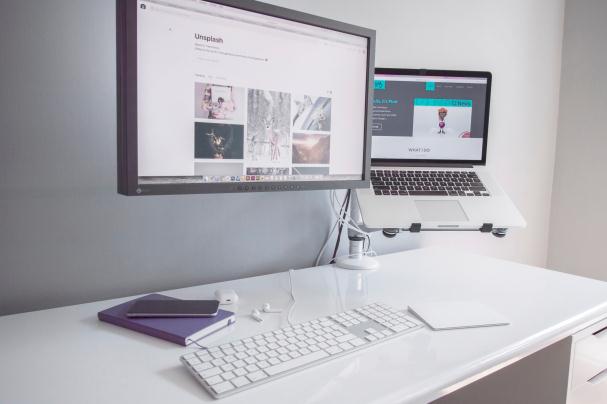 Lorem ipsumor sit amet, consectetuer adipiscing elit. Aenean commodo ligula eget dolor. Cum sociis natoque penatibus et magnis dis parturient montesLorem ipsum dol sit amet, consectetuer adipiscing elit.
Click.
Review of the content of the work.
Review Of Content Content.
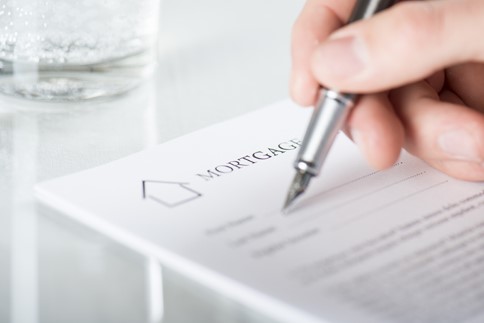 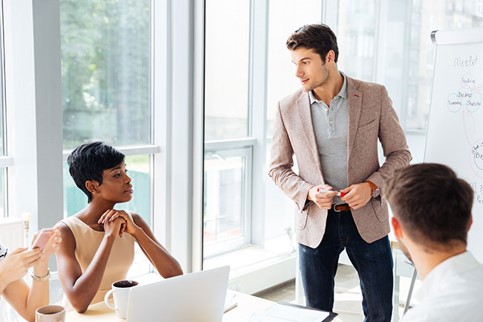 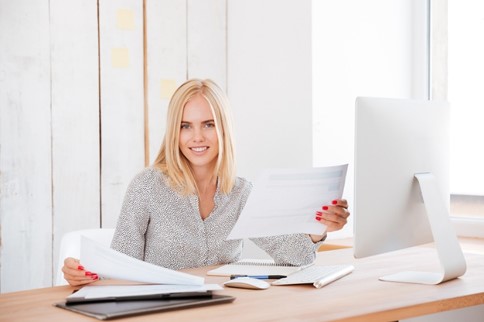 Enter the title.
Enter the title.
Enter the title.
Please add specific content here, the text as simple as possible, simple description can be, do not have to be too cumbersome, pay attention to the aesthetics of the layout.
Please add specific content here, the text as simple as possible, simple description can be, do not have to be too cumbersome, pay attention to the aesthetics of the layout.
Please add specific content here, the text as simple as possible, simple description can be, do not have to be too cumbersome, pay attention to the aesthetics of the layout.
Review of the content of the work.
Review Of Content Content.
Overview of the work.
Overview of the work.
Overview of the work.
Overview of the work.
Lorem. ipsum. dolor sit. amet., Consectetuer. adipiscing. elit.. Aenean. commodo. Ligula. eget. Dolor.
Lorem. ipsum. dolor sit. amet., Consectetuer. adipiscing. elit.. Aenean. commodo. Ligula. eget. Dolor.
Lorem. ipsum. dolor sit. amet., Consectetuer. adipiscing. elit.. Aenean. commodo. Ligula. eget. Dolor.
Lorem. ipsum. dolor sit. amet., Consectetuer. adipiscing. elit.. Aenean. commodo. Ligula. eget. Dolor.
Review of the content of the work.
Review Of Content Content.
Overview of the work.
Overview of the work.
Lorem. ipsum. dolor sit. amet., Consectetuer. adipiscing. elit.. Aenean. commodo. Ligula. eget. Dolor.
Lorem. ipsum. dolor sit. amet., Consectetuer. adipiscing. elit.. Aenean. commodo. Ligula. eget. Dolor.
Overview of the work.
Overview of the work.
Lorem. ipsum. dolor sit. amet., Consectetuer. adipiscing. elit.. Aenean. commodo. Ligula. eget. Dolor.
Lorem. ipsum. dolor sit. amet., Consectetuer. adipiscing. elit.. Aenean. commodo. Ligula. eget. Dolor.
Review of the content of the work.
Review Of Content Content.
Please add specificcontent here, the text as simple as possible, simple description can be.
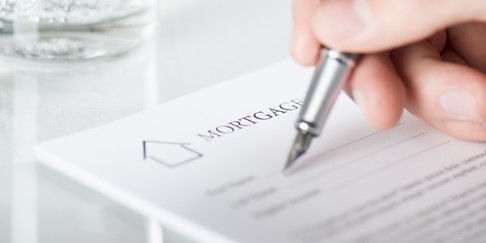 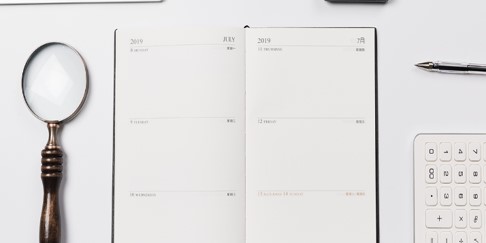 Please add specific content here, the text as simple as possible, simple description can be, do not have to be too cumbersome, pay attention to the aesthetics of the layout. Please add specific content here, the text as simple as possible, simple description can be, do not have to be too cumbersome, pay attention to the aesthetics of the layout.
Review of the content of the work.
Review Of Content Content.
Overview of the work.
Overview of the work.
Lorem ipsum dolor sit. amet., Consectetuer. adipiscing. elit.. Aenean. commodo. Ligula. eget. Dolor.
Lorem ipsum dolor sit. amet., Consectetuer. adipiscing. elit.. Aenean. commodo. Ligula. eget. Dolor.
Overview of the work.
Overview of the work.
Lorem. ipsum. dolor sit. amet., Consectetuer. adipiscing. elit.. Aenean. commodo. Ligula. eget. Dolor.
Lorem. ipsum. dolor sit. amet., Consectetuer. adipiscing. elit.. Aenean. commodo. Ligula. eget. Dolor.
Market Data Analysis.
SUMMARY REPORT.
Market data analysis
Lorem ipsumor sit amet, consectetuer adipiscing elit. Aenean commodo ligula eget dolloreem ipsum dolsit amet.
The second unit.
Market data analysis
Market Data Analysis.
Market data analysis.
Lorem ipsumor sit amet, consectetuer adipiscing elit. Aenean commodo ligula eget dolor.
Market data analysis.
Lorem ipsumor sit amet, consectetuer adipiscing elit. Aenean commodo ligula eget dolor.
Market data analysis
Market Data Analysis.
80%
70%
80%
Market data analysis.
Lorem ipsumor sit amet, consectetuer adipiscing elit. Aenean commodo ligula eget dolor. Lorem ipsumor sit amet, consectetuer adipiscing elit. Aenean commodo ligula eget dolor.
Market data analysis.
Market data analysis.
Lorem ipsumor sit amet, consectetuer adipiscing elit. Aenean commodo ligula eget dolor.
Lorem ipsumor sit amet, consectetuer adipiscing elit. Aenean commodo ligula eget dolor.
Market data analysis.
Market Data Analysis.
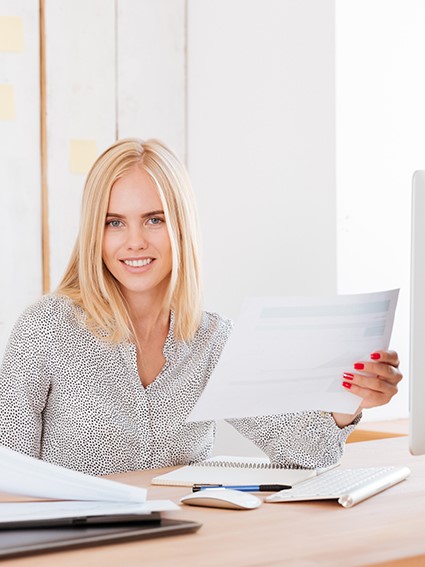 Please add specific content here, the text as simple as possible, simple description can be, do not have to be too cumbersome.
Please add specific content here, the text as simple as possible, simple description can be, do not have to be too cumbersome.
01
02
Enter the title.
Please add specific content here, the text as simple as possible, simple description can be, do not have to be too cumbersome, pay attention to the aesthetics of the layout.
Please add specific content here, the text as simple as possible, simple description can be, do not have to be too cumbersome.
Please add specific content here, the text as simple as possible, simple description can be, do not have to be too cumbersome.
03
04
Market data analysis
Market Data Analysis.
Add a title here.
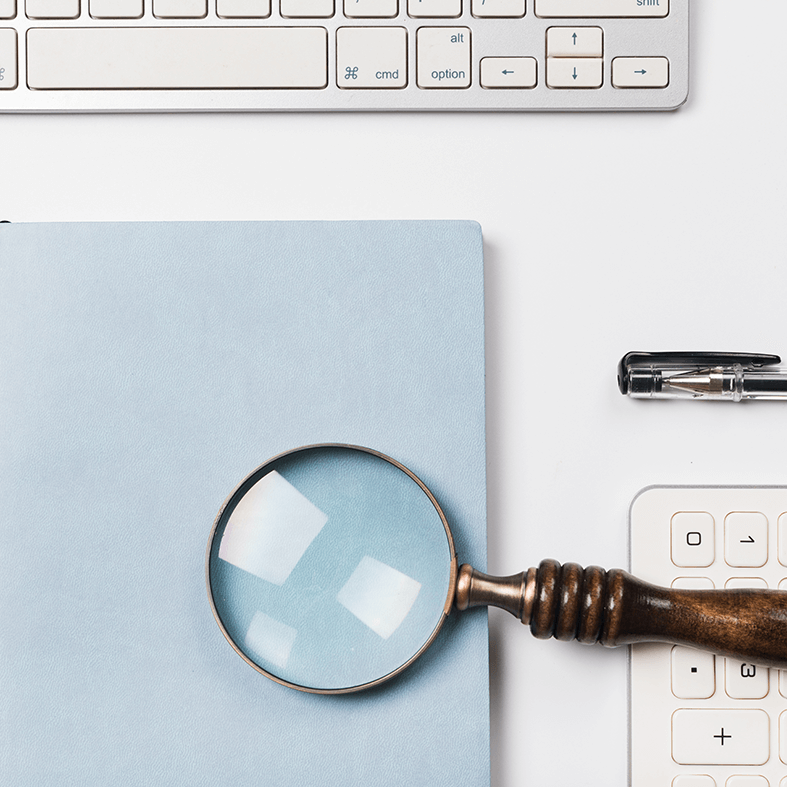 Please add specific content here, the text as simple as possible
Add a title here.
Please add specific content here, the text as simple as possible
Add a title here.
Please add specific content here, the text as simple as possible
Problems and Solutions.
SUMMARY REPORT.
face problems and measures to solve them.
Lorem ipsumor sit amet, consectetuer adipiscing elit. Aenean commodo ligula eget dolloreem ipsum dolsit amet.
The third unit.
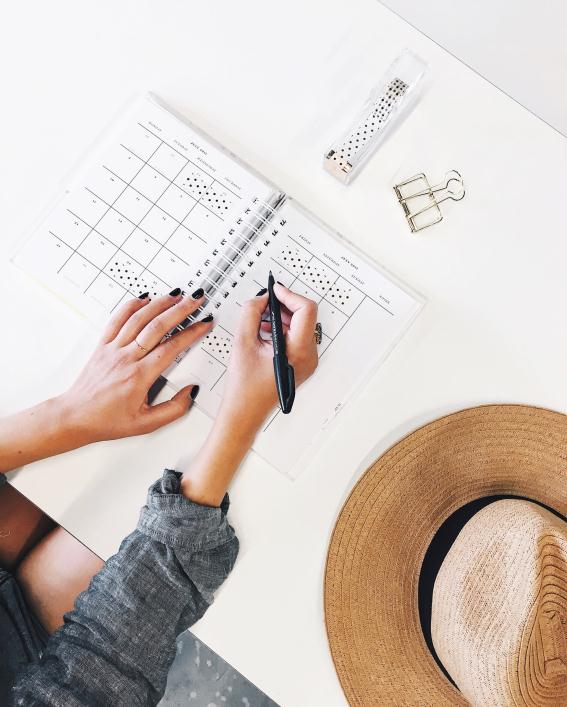 Find the problem.
Find the problem.
Lorem ipsumor sit amet, consectetuer adipiscing elit. Aenean commodo ligula eget dolor.
Lorem ipsumor sit amet, consectetuer adipiscing elit. Aenean commodo ligula eget dolor.
Find the problem.
Find the problem.
Lorem ipsumor sit amet, consectetuer adipiscing elit. Aenean commodo ligula eget dolor.
Lorem ipsumor sit amet, consectetuer adipiscing elit. Aenean commodo ligula eget dolor.
How to resolve it
Solution Ways.
How to resolve it.
How to resolve it.
Lorem ipsumor sit amet, consectetuer adipiscing elit. Aenean commodo ligula eget dolor.
Lorem ipsumor sit amet, consectetuer adipiscing elit. Aenean commodo ligula eget dolor.
How to resolve it.
How to resolve it.
Lorem ipsumor sit amet, consectetuer adipiscing elit. Aenean commodo ligula eget dolor.
Lorem ipsumor sit amet, consectetuer adipiscing elit. Aenean commodo ligula eget dolor.
How to resolve it.
Solution Ways.
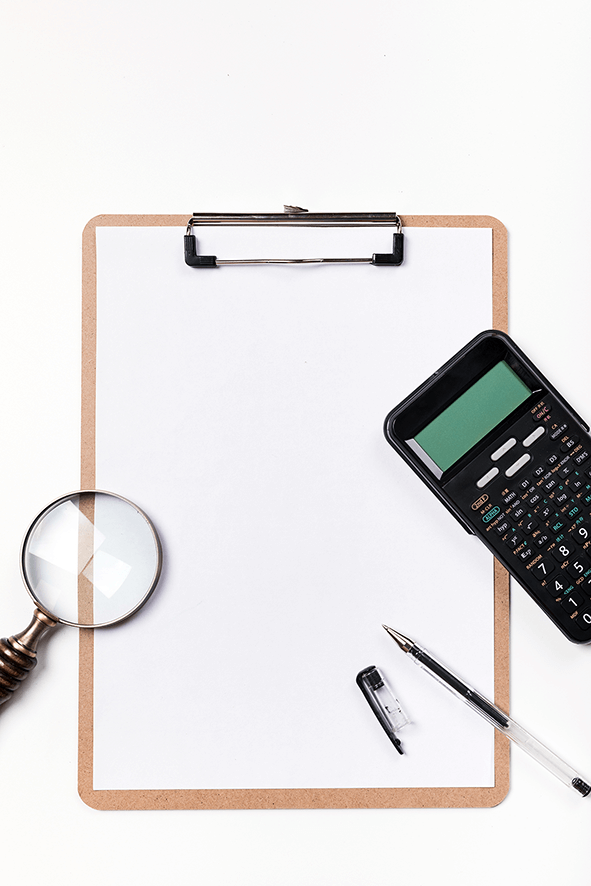 01
02
Enter the title.
Enter the title.
Please add specificcontent here, the text as simple as possible, simple description can be.
Please add specificcontent here, the text as simple as possible, simple description can be.
03
03
Enter the title.
Enter the title.
Please add specificcontent here, the text as simple as possible, simple description can be.
Please add specificcontent here, the text as simple as possible, simple description can be.
Next Work Planning.
SUMMARY REPORT.
The next work plan
Lorem ipsumor sit amet, consectetuer adipiscing elit. Aenean commodo ligula eget dolloreem ipsum dolsit amet.
Unit 4.
The next work plan
Next Work Planning.
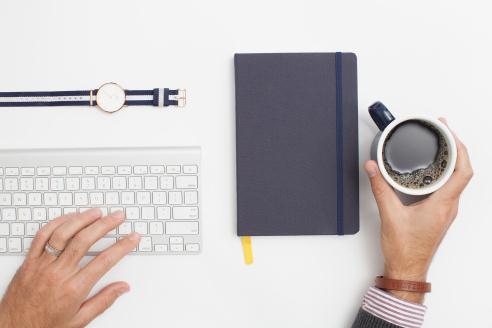 The next work plan.
Lorem ipsumor sit amet, consectetuer adipiscing elit. Aenean commodo ligula eget dolor. Cum sociis natoque penatibus et magnis dis parturient montesLorem ipsum dol sit amet, consectetuer adipiscing elit.
Overview of the work.
Overview of the work.
Overview of the work.
Lorem. ipsum. dolor sit. amet., Consectetuer. adipiscing. elit.. Aenean. commodo. Ligula. eget. Dolor.
Lorem. ipsum. dolor sit. amet., Consectetuer. adipiscing. elit.. Aenean. commodo. Ligula. eget. Dolor.
Lorem. ipsum. dolor sit. amet., Consectetuer. adipiscing. elit.. Aenean. commodo. Ligula. eget. Dolor.
The next work plan
Next Work Planning.
Work plan.
Work plan.
Lorem ipsum dolor sit. amet., Consectetuer. adipiscing. elit.. Aenean. commodo. Ligula. eget. Dolor.
Lorem. ipsum. dolor sit. amet., Consectetuer. adipiscing. elit.. Aenean. commodo. Ligula. eget. Dolor.
Work plan.
Work plan.
Lorem. ipsum. dolor sit. amet., Consectetuer. adipiscing. elit.. Aenean. commodo. Ligula. eget. Dolor.
Lorem. ipsum. dolor sit. amet., Consectetuer. adipiscing. elit.. Aenean. commodo. Ligula. eget. Dolor.
The next work plan.
Next Work Planning.
Click here to enter the title.
What a cigarette falls in love love a match, it is destined to be hurt.
Click here to enter the title.
What a cigarette falls in love love a match, it is destined to be hurt.
Click here to enter the title.
What a cigarette falls in love love a match, it is destined to be hurt.
Click here to enter the title.
What a cigarette falls in love love a match, it is destined to be hurt.
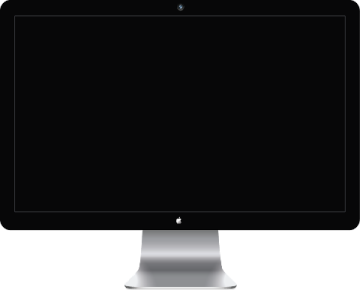 Click here to enter the title.
What a cigarette falls in love love a match, it is destined to be hurt.
Click here to enter the title.
What a cigarette falls in love love a match, it is destined to be hurt.
The title content.
Please enter your text here please enter your text here.
Please enter your text here please enter your text here.
The next work plan.
Next Work Planning.
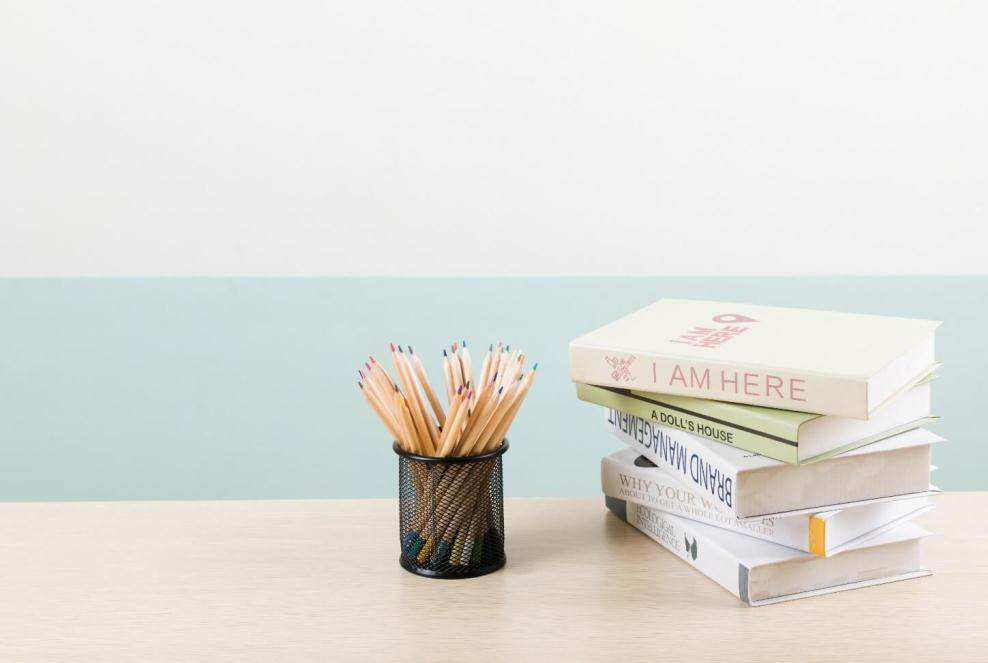 Thank You For Leadership And Colleagues
SUMMARY REPORT.
Thank you for watching!
Lorem ipsumor sit amet, consectetuer adipiscing elit. Aenean commodo ligula eget dolloreem ipsum dolsit amet.
2030.12.12
Freeppt7.com
Fully Editable Icon Sets: A
Fully Editable Icon Sets: B
Fully Editable Icon Sets: C